Year 3 – Spring Block 1 – Multiplication and Division







Step 4: Multiply 2 Digits by 1 Digit  2
Match the calculation to the correct answer.
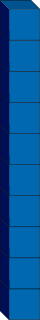 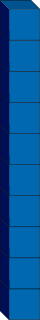 +
93
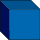 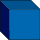 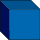 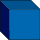 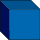 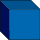 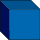 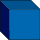 +
+
82
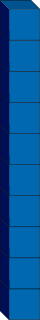 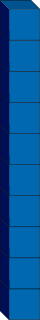 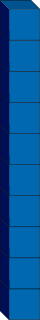 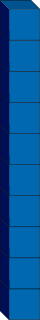 +
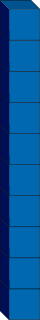 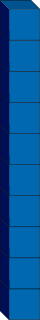 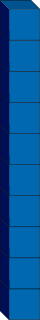 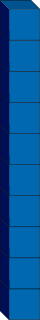 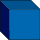 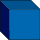 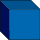 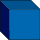 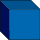 +
+
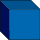 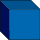 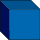 28
+
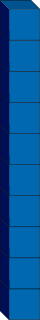 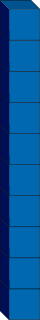 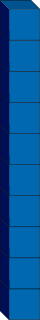 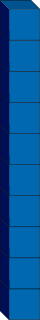 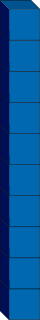 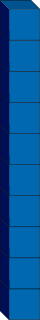 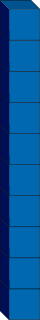 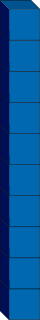 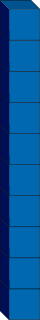 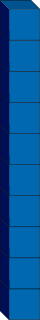 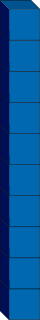 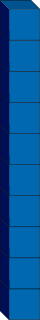 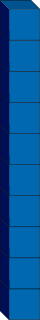 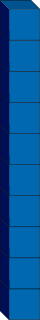 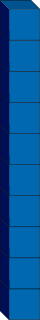 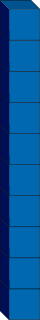 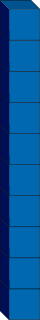 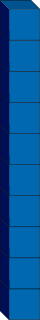 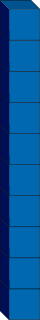 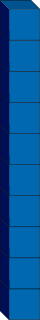 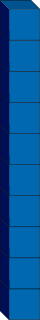 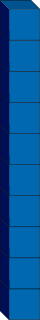 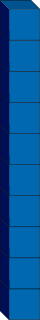 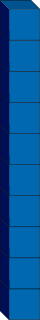 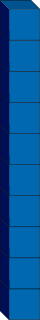 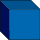 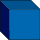 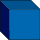 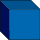 +
+
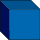 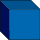 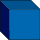 88
+
There are 24 pencils in a packet. Mr Lund buys 8 packets. 















How many pencils does Mr Lund have?
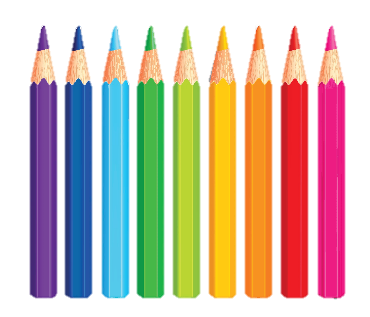 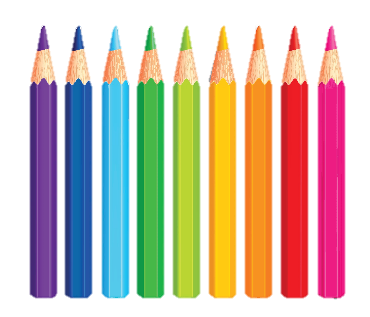 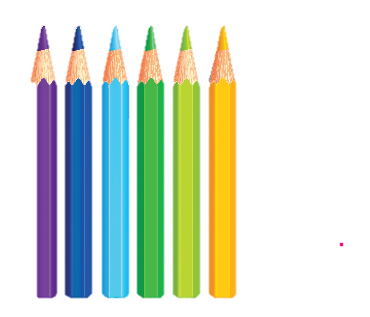 Complete the calculation and draw 
the missing place value counters.
10
10
10
10
10
1
1
Use the Base 10 to complete the calculation
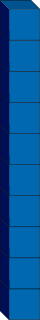 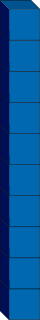 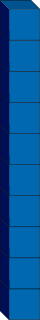 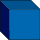 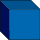 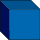 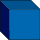 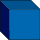 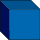 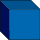 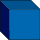 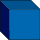 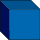 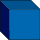 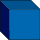 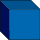 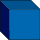 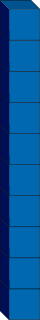 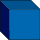 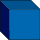 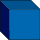 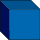 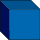 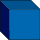 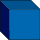 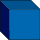 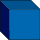 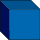 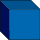 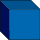 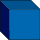 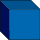 Yan and Sasha are trying to get an answer near to the target number. Arrange their three digits to make a multiplication calculation with the nearest answer.
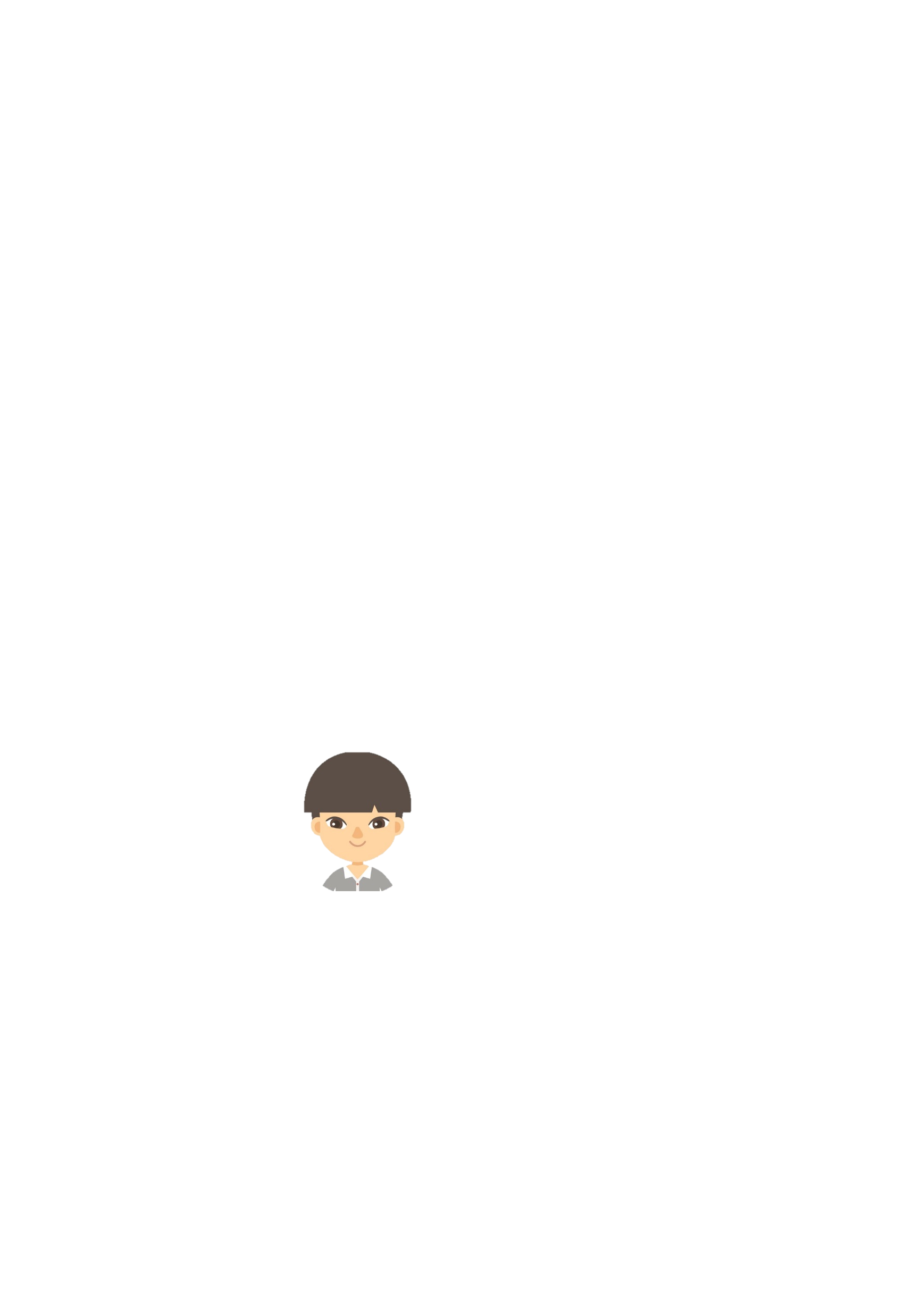 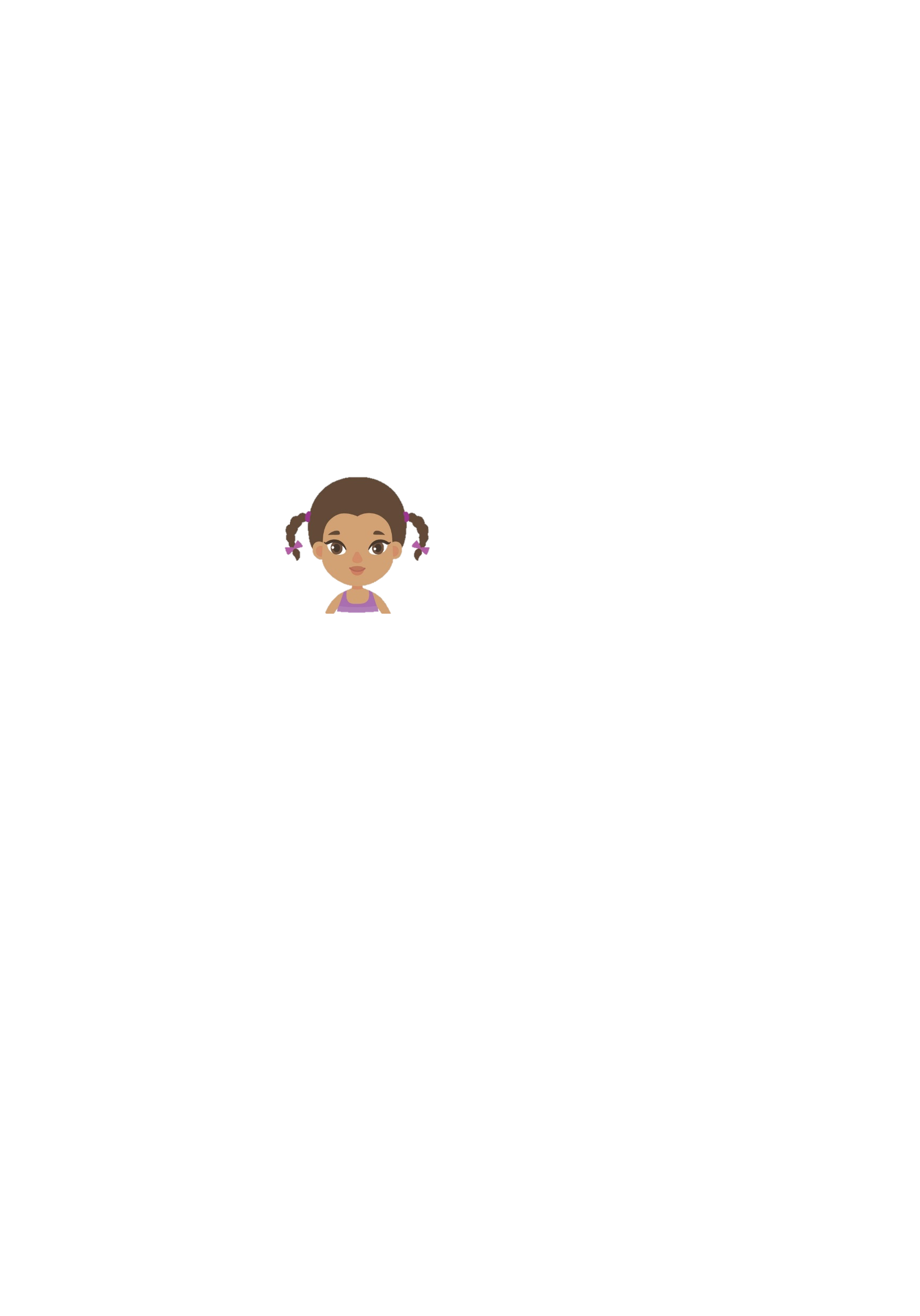 110
Sasha
Yan
5
4
2
3
3
8
ANSWERS
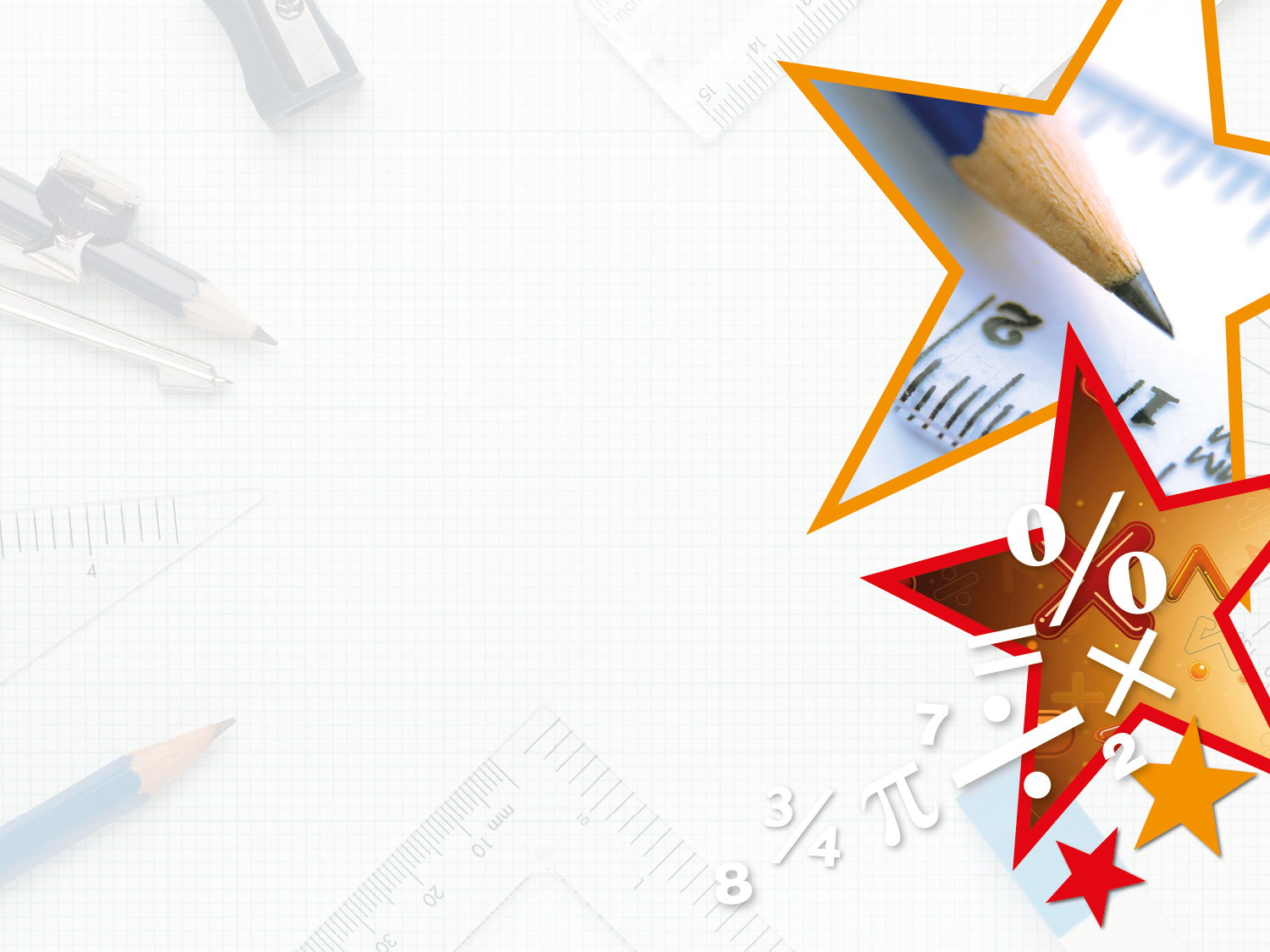 Introduction

Match the calculation to the correct answer.
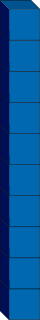 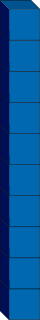 +
93
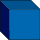 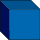 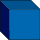 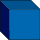 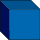 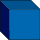 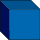 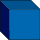 +
+
82
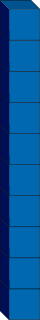 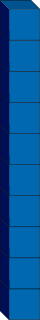 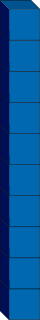 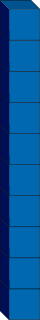 +
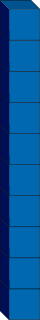 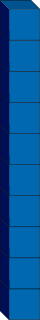 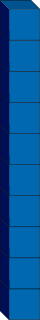 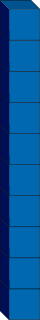 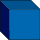 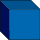 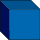 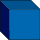 +
+
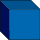 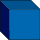 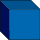 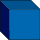 28
+
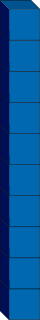 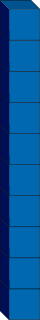 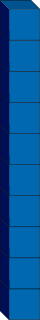 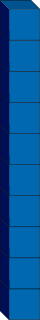 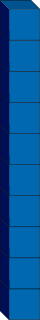 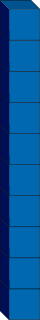 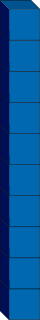 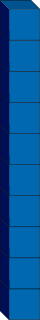 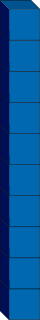 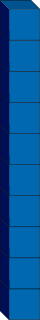 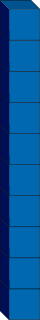 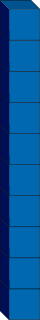 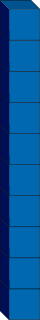 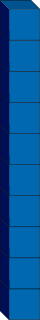 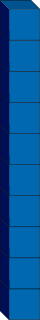 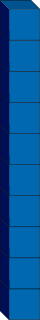 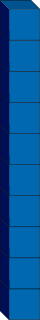 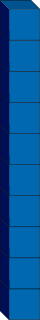 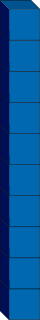 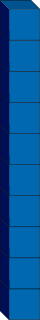 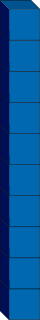 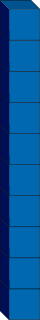 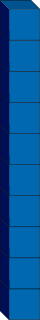 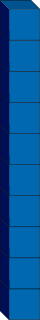 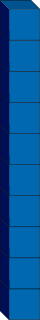 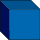 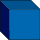 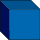 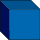 +
+
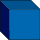 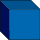 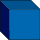 88
+
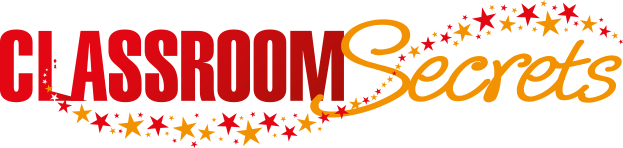 © Classroom Secrets Limited 2019
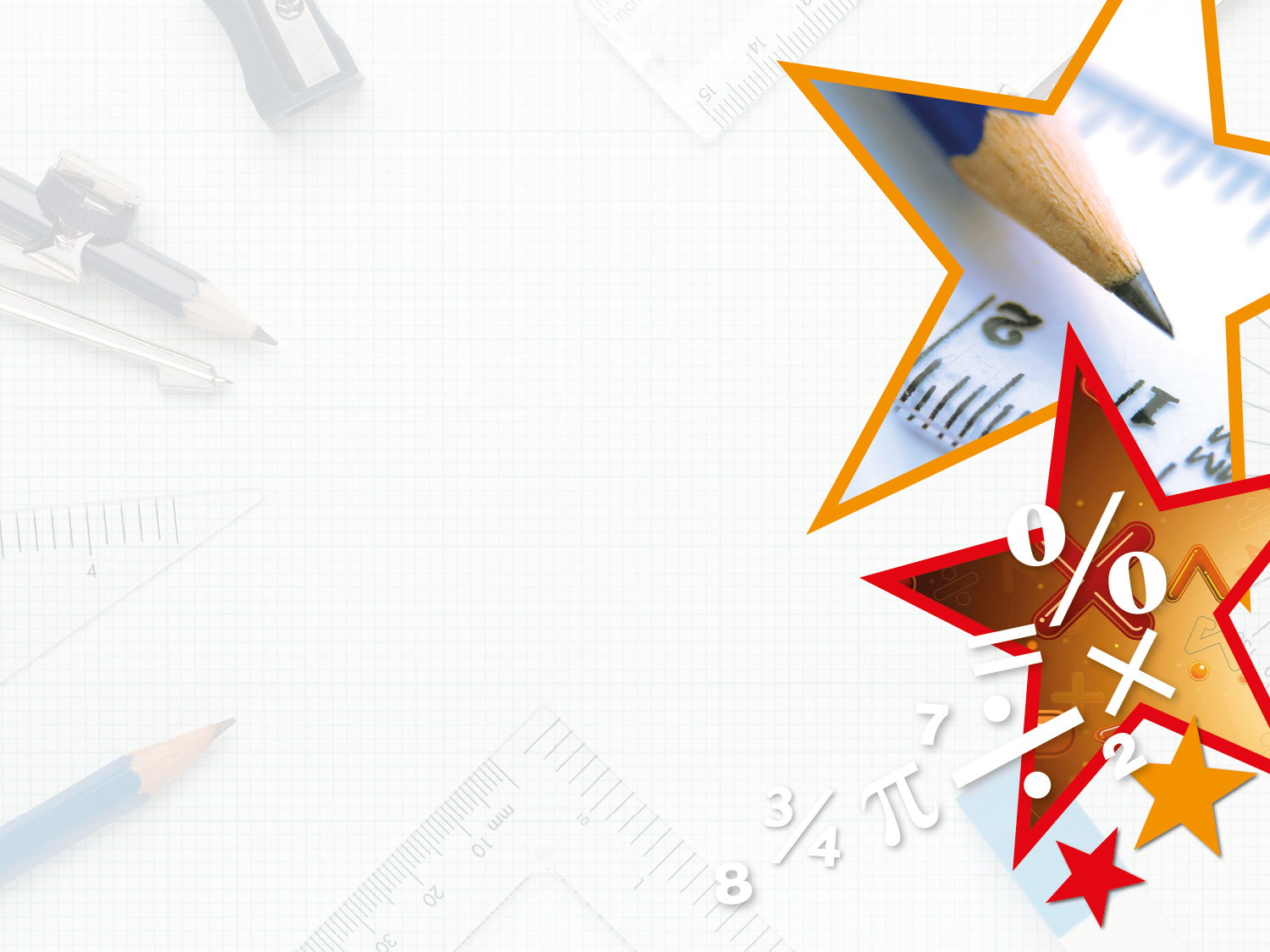 Varied Fluency 1

There are 24 pencils in a packet. Mr Lund buys 8 packets. 













How many pencils does Mr Lund have?
24 x 8 = 192
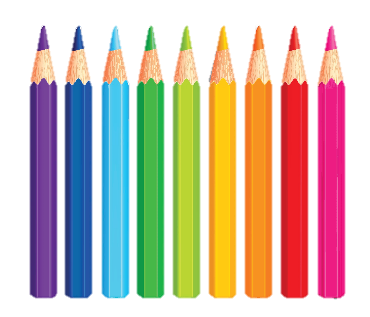 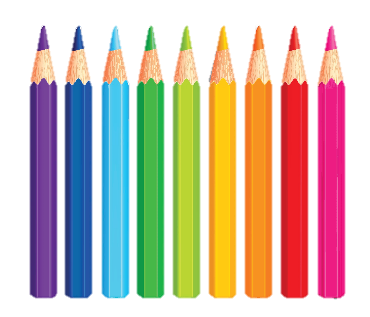 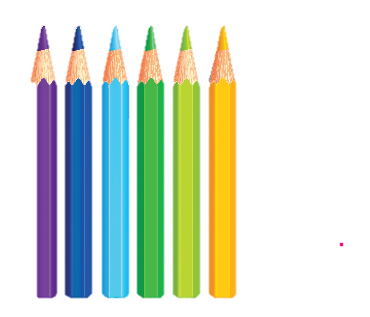 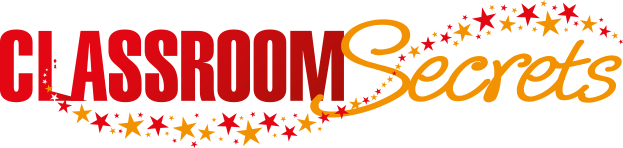 © Classroom Secrets Limited 2019
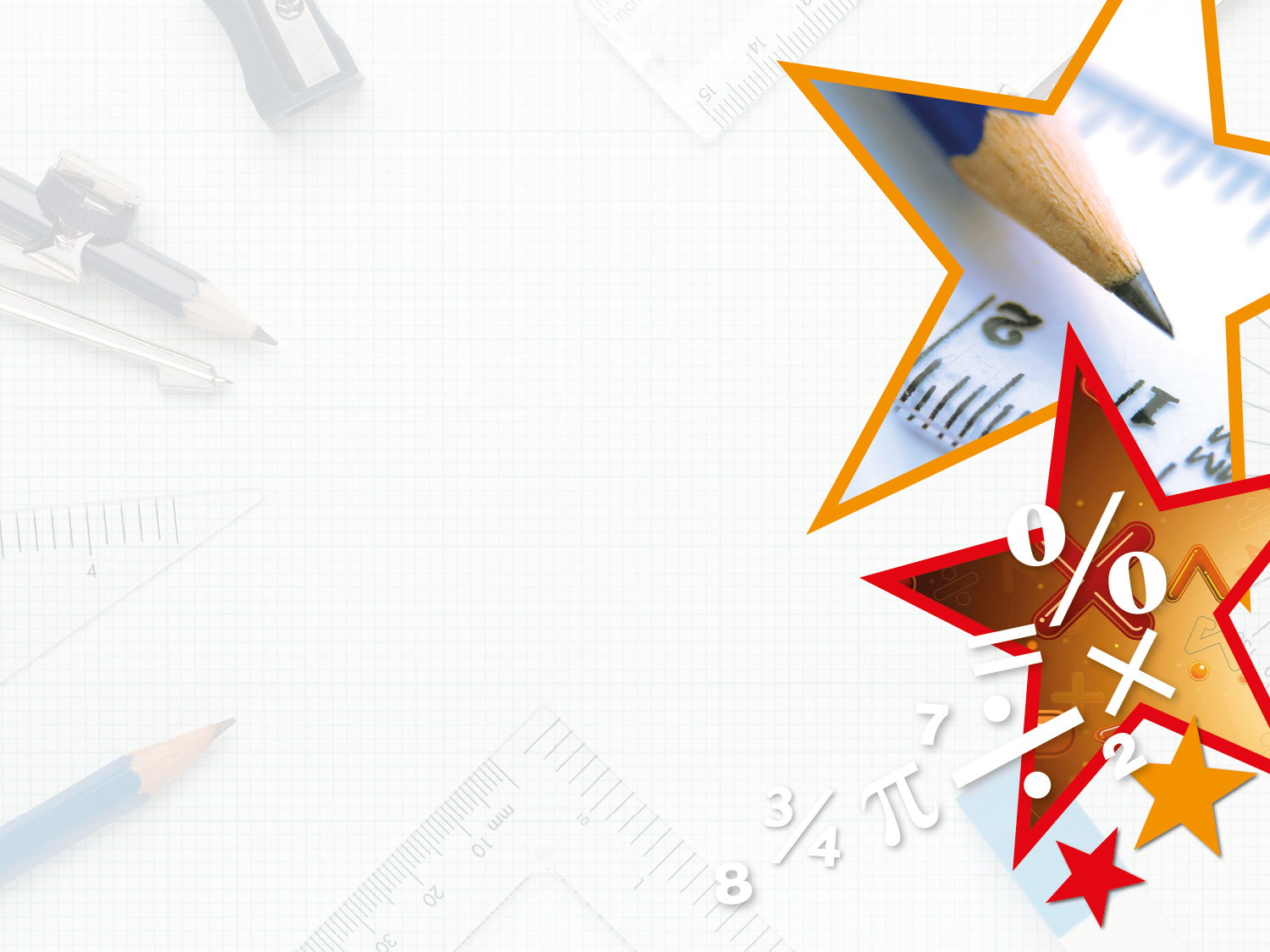 Varied Fluency 2

Complete the calculation and draw 
the missing place value counters.
10
10
10
10
10
1
1
10
10
10
10
10
10
10
10
10
10
1
1
1
1
10
10
10
10
10
1
1
1
1
10
10
10
10
10
1
1
100
10
10
10
10
10
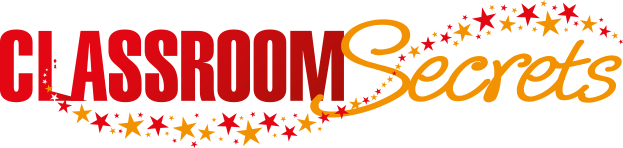 © Classroom Secrets Limited 2019
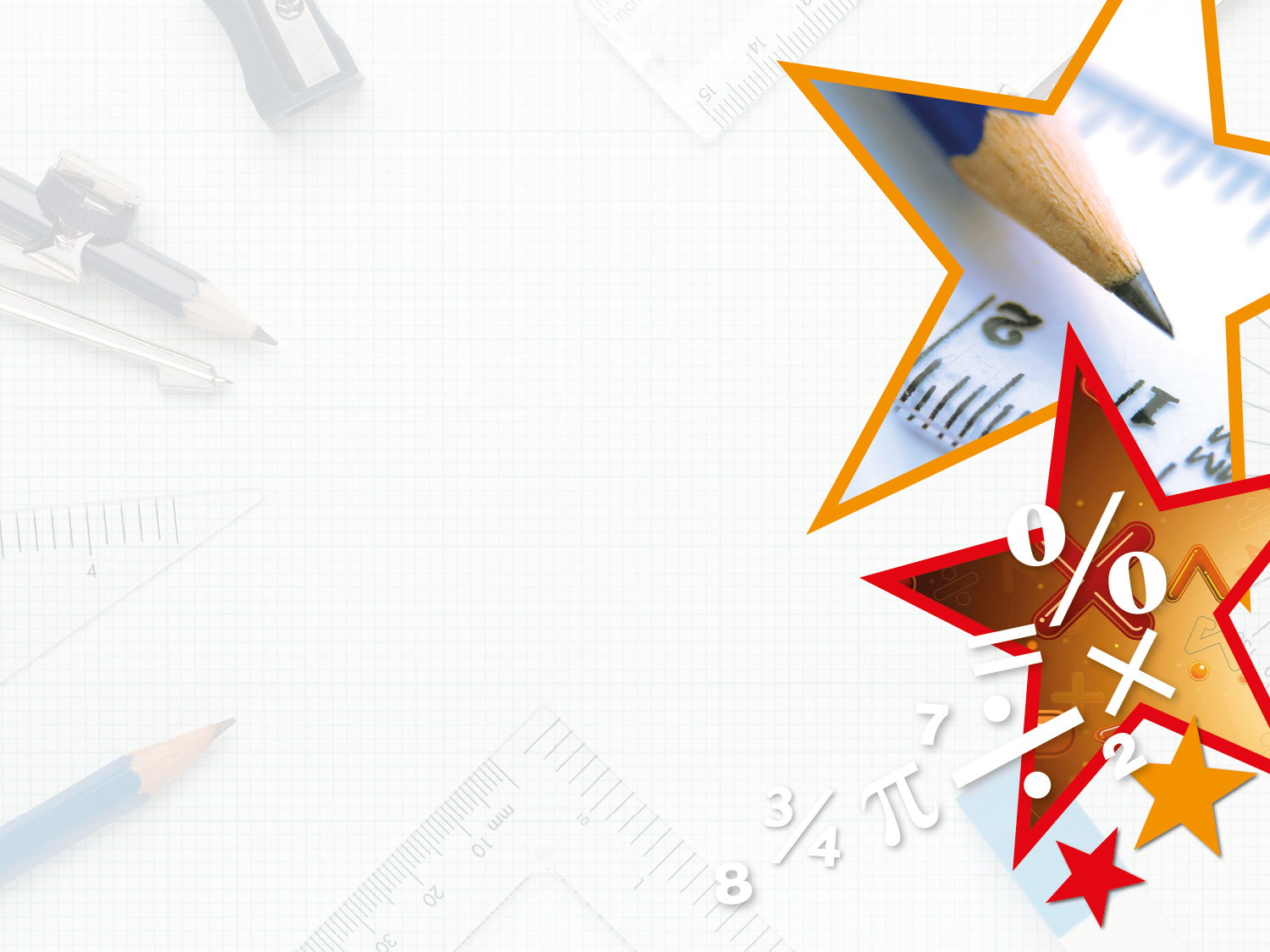 Varied Fluency 3

Use the Base 10 to complete the calculation.
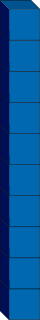 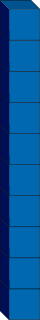 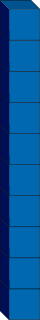 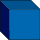 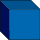 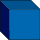 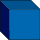 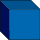 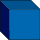 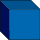 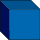 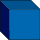 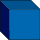 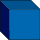 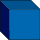 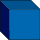 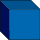 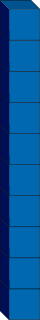 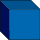 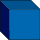 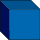 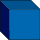 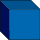 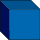 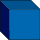 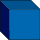 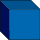 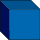 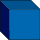 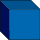 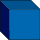 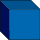 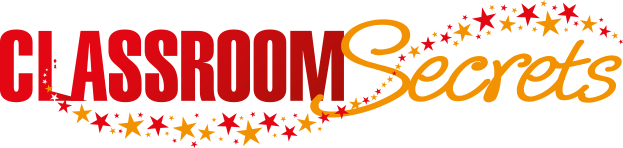 © Classroom Secrets Limited 2019
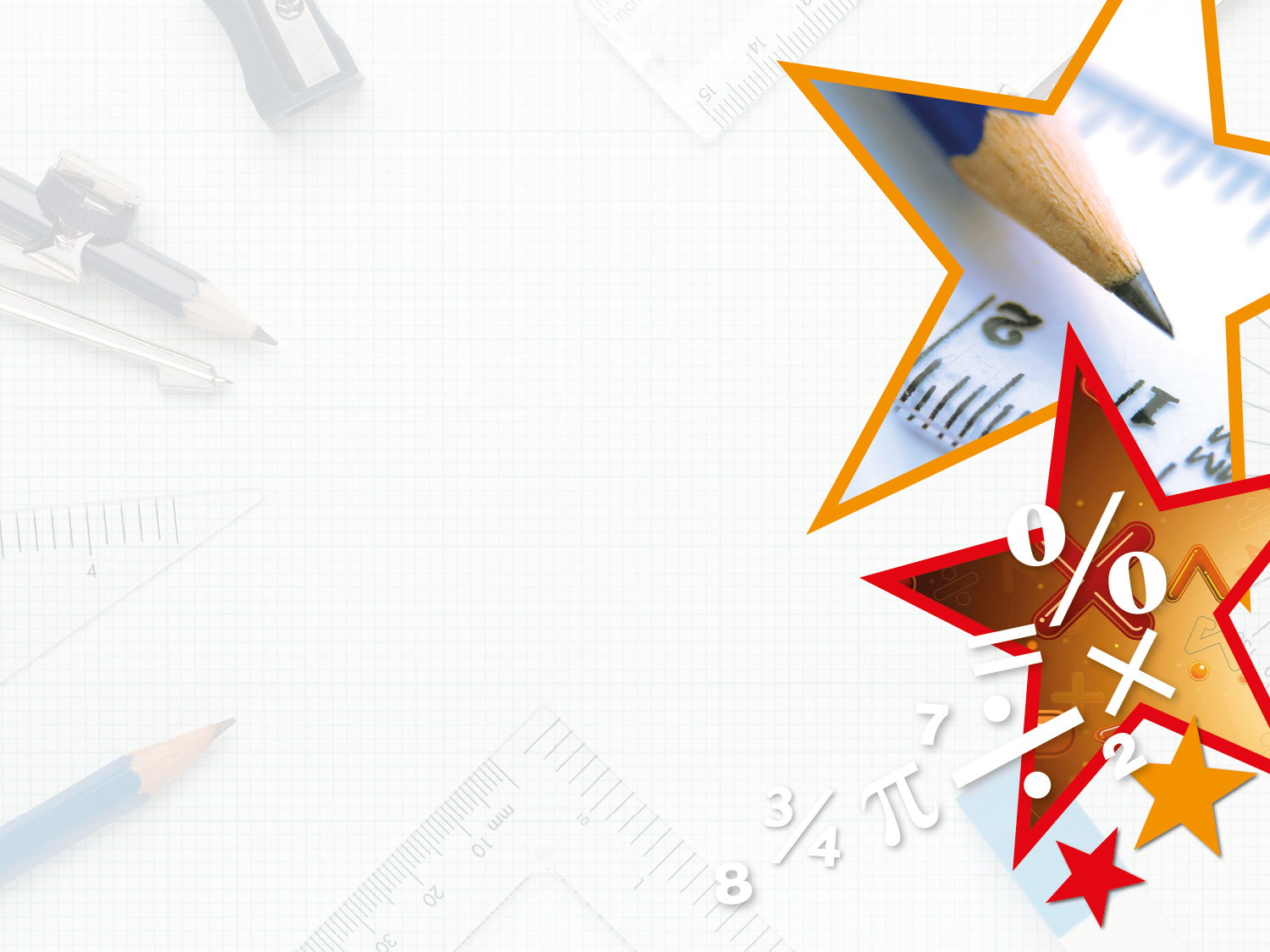 Problem Solving 1

Chloe multiplies a 2-digit number by a 1-digit number. 
Which numbers did she use?
26
41
4
34
3
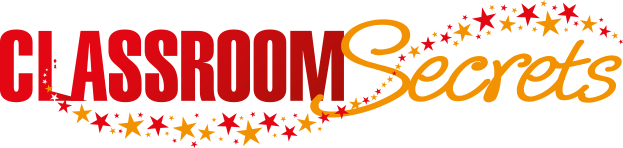 © Classroom Secrets Limited 2019
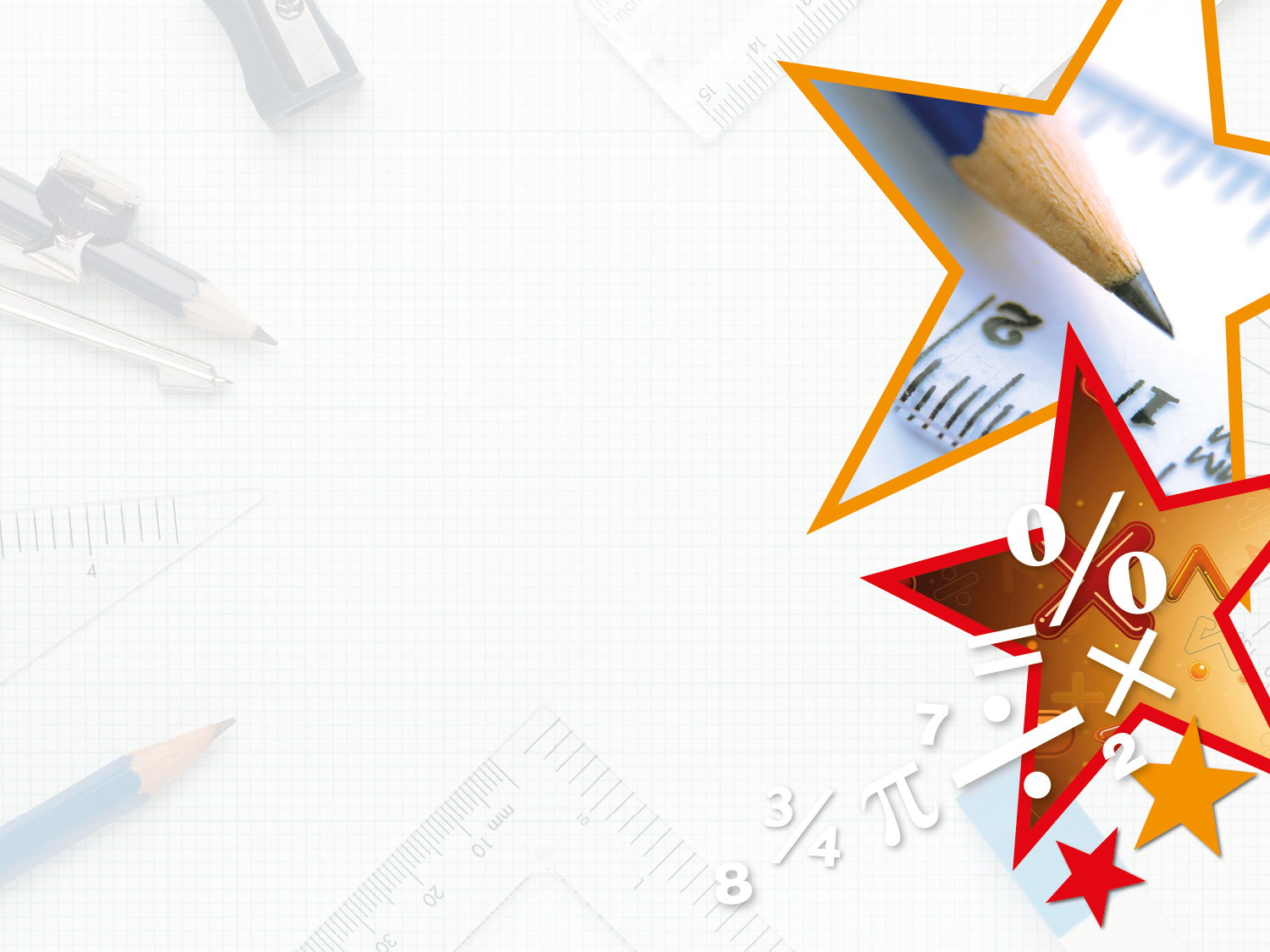 Problem Solving 1

Chloe multiplies a 2-digit number by a 1-digit number. 
Which numbers did she use?
26
41
4
34
3
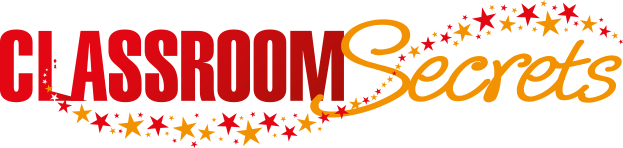 © Classroom Secrets Limited 2019
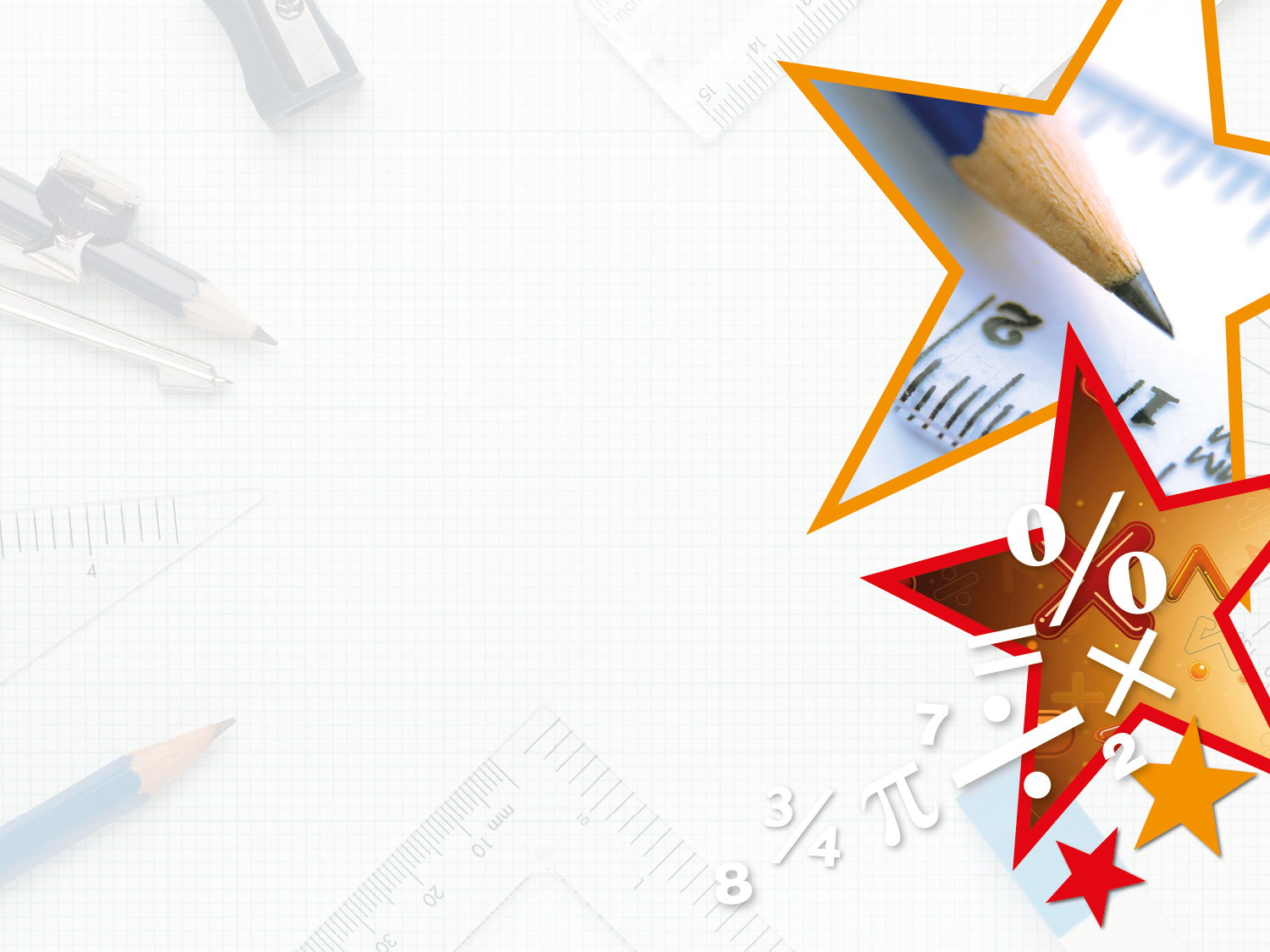 Problem Solving 2

Yan and Sasha are trying to get an answer near to the target number. Arrange their three digits to make a multiplication calculation with the nearest answer.












Yan can make 54 x 2 = 108; Sasha can make 38 x 3  = 114.  
Yan can get the nearest.
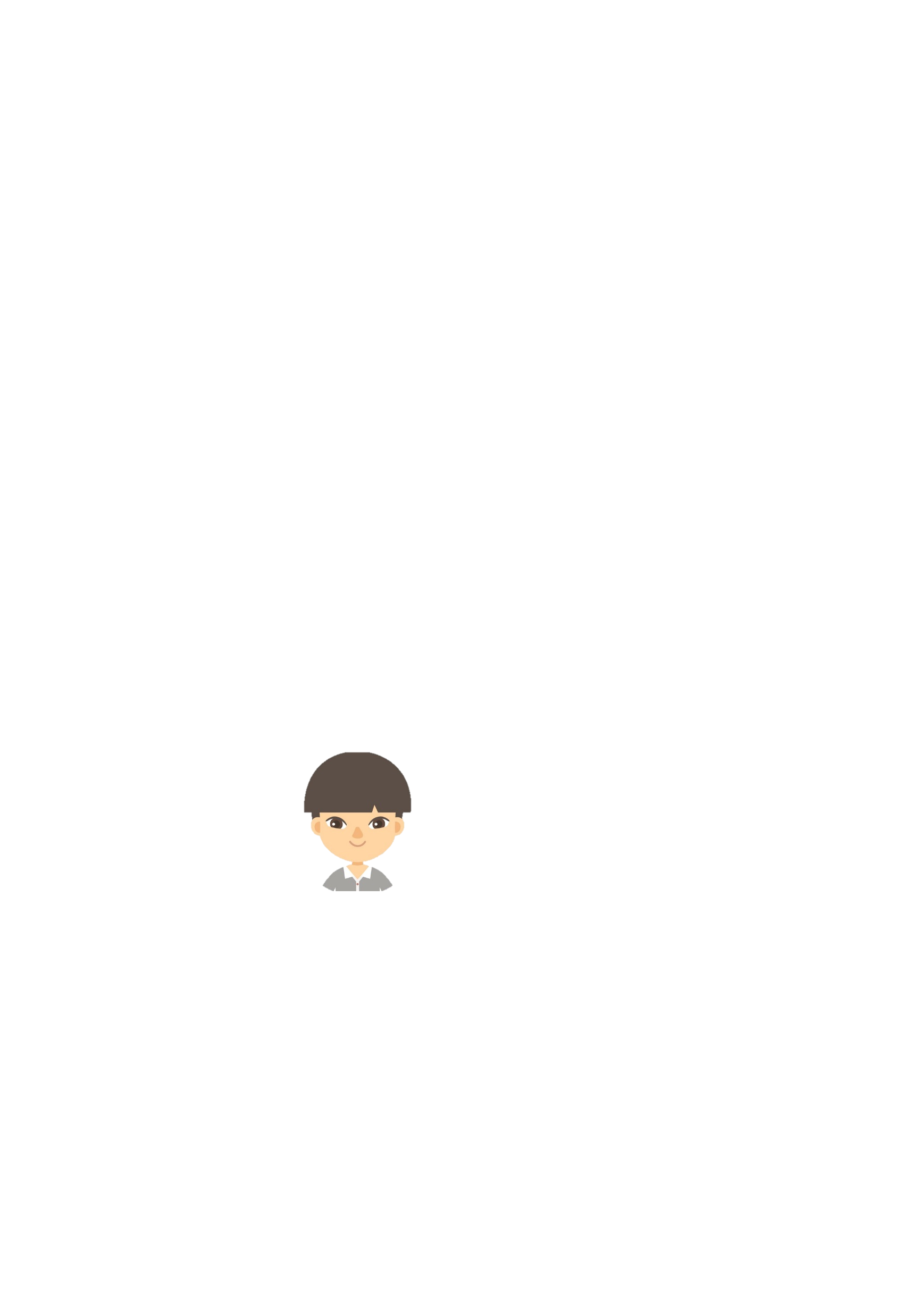 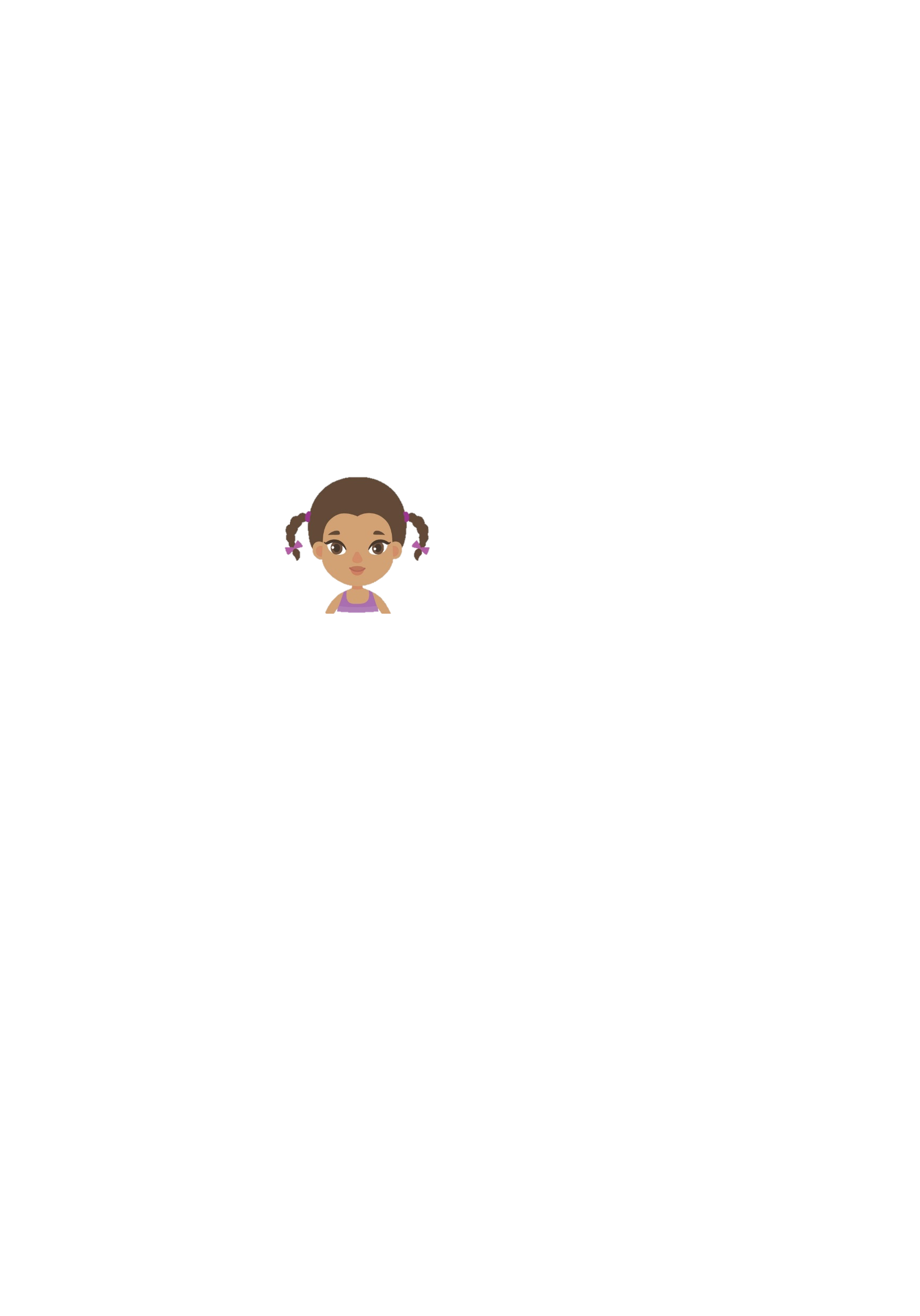 110
Sasha
Yan
5
4
2
3
3
8
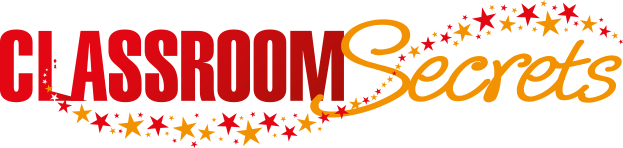 © Classroom Secrets Limited 2019
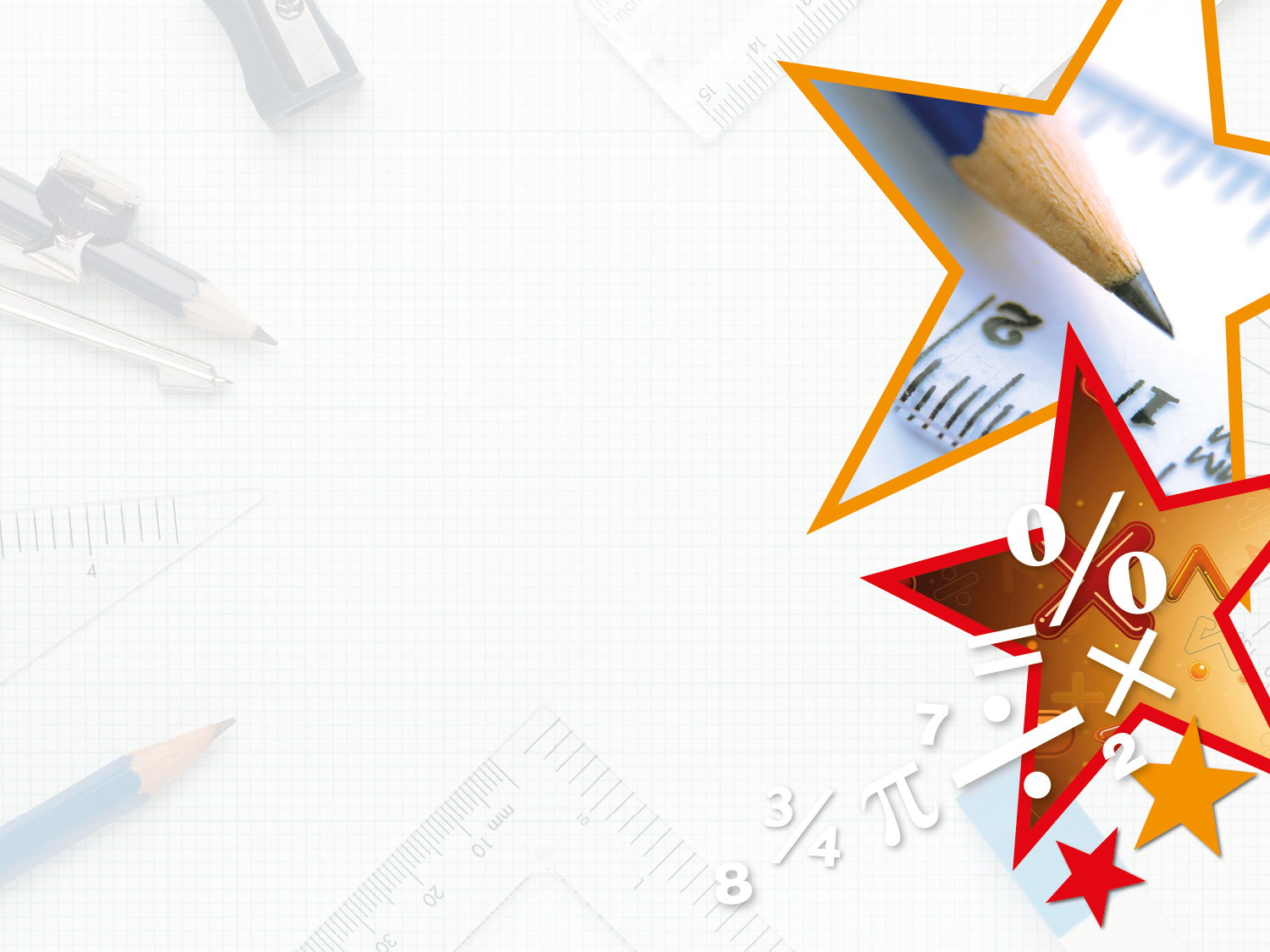 Reasoning 1

Alex’s teacher asks him to find, explain and correct his mistake.
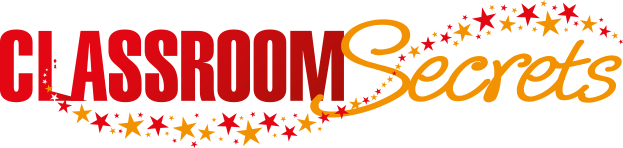 © Classroom Secrets Limited 2019
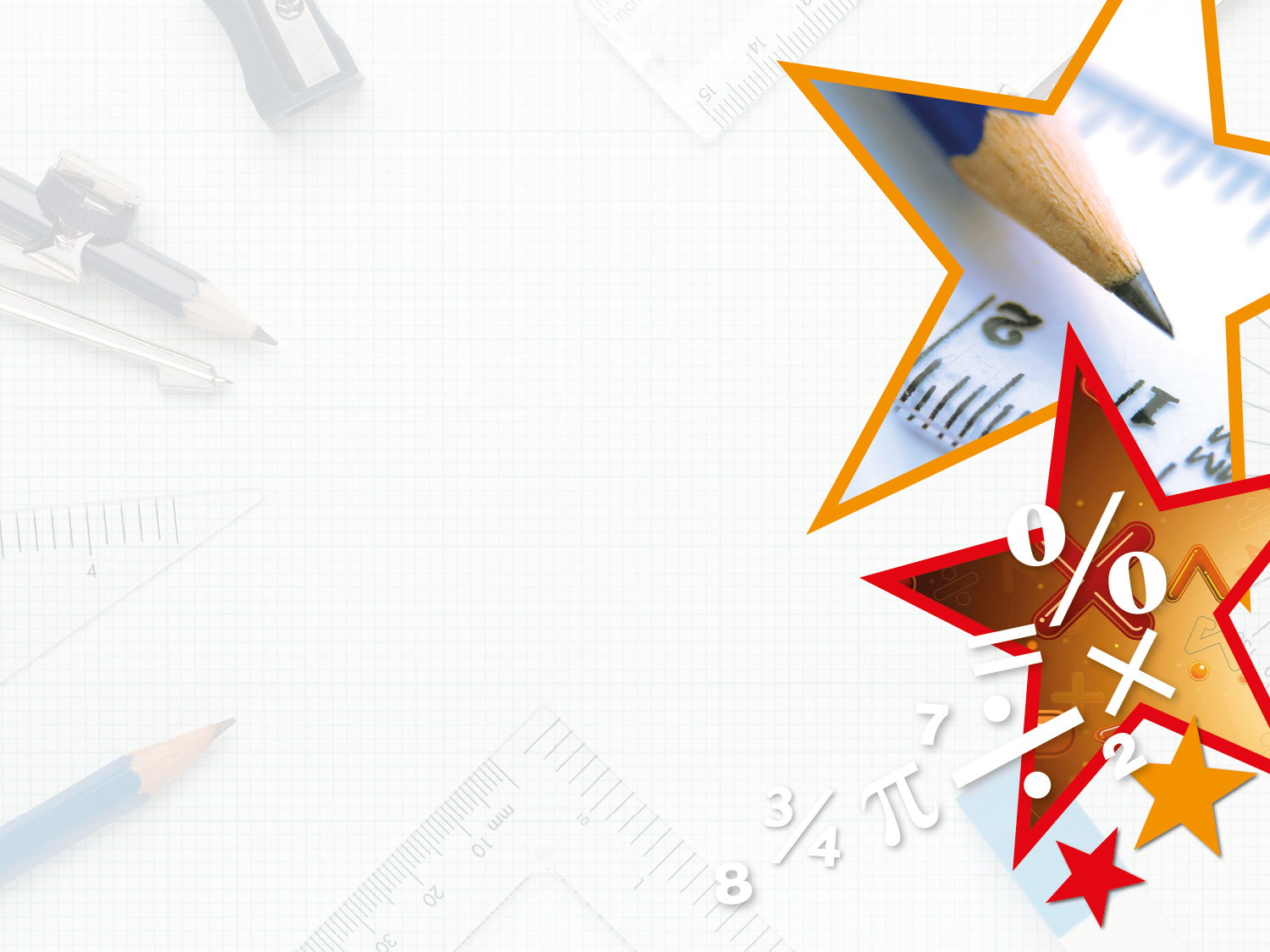 Reasoning 1

Alex’s teacher asks him to find, explain and correct his mistake.
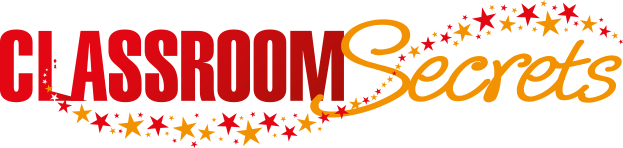 © Classroom Secrets Limited 2019
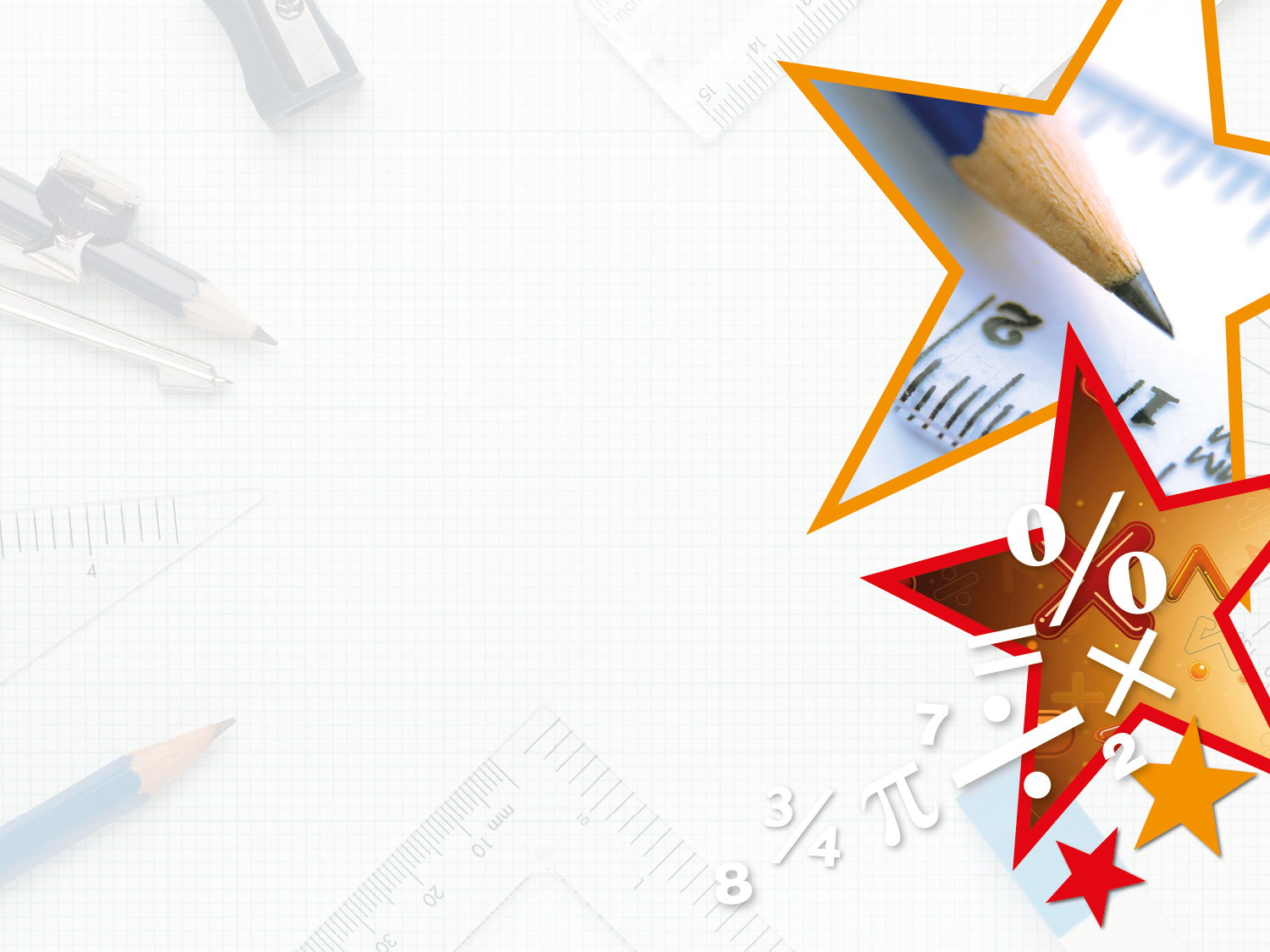 Reasoning 1

Alex’s teacher asks him to find, explain and correct his mistake.

















Alex has not added the tens he exchanged from the ones column.
The correct answer is 112.
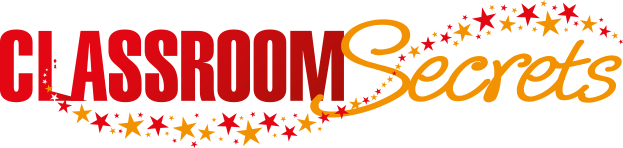 © Classroom Secrets Limited 2019